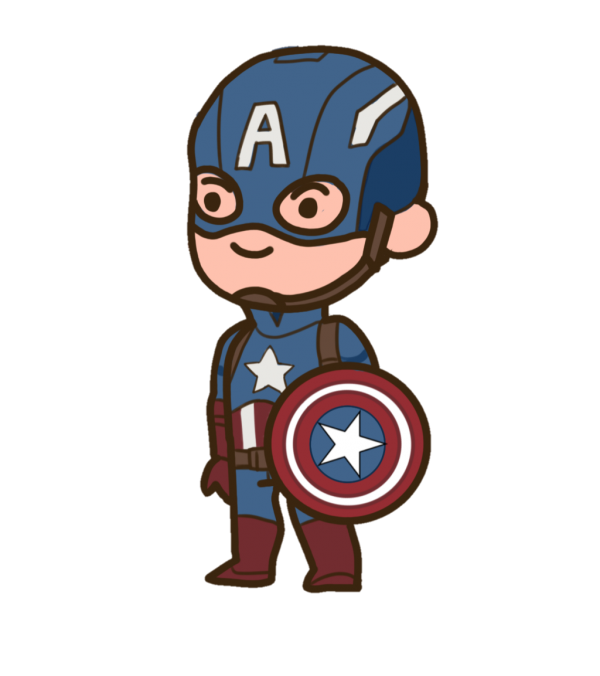 Find Your Superhero Name
First Letter of  Your Name
A   Captain
B   Wonder
C   Super
D   Phantom
E   Dark
F   Incredible
G   Professor
H   Iron
I     Hawk
J     Turbo
K    Steel
L     Mighty
M   Atomic
N    Torch
O   Space
P    Bolt
Q   Archer
R    Fantastic
S    Invisible
T    Night
U   Silver
V   Aqua
W  Amazing
X    Giant
Y    Power
Z    Mega
And Your Birth Month
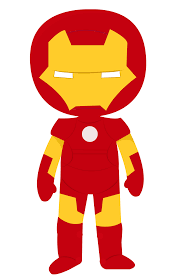 Jan      Shield
Feb     Arrow
Mar    Justice
Apr     Thunder
May    Rider
Jun      Falcon
Jul       Ninja
Aug     Spider
Sept    Beast
Oct      Blade
Nov     Hulk
Dec     Doom
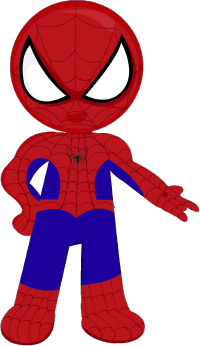 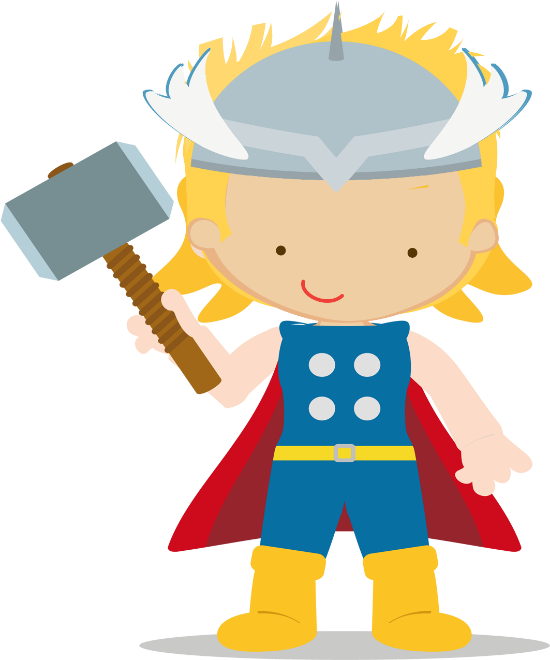